ระเบียบคณะกรรมการพลังงานปรมาณูเพื่อสันติว่าด้วยการประกันคุณภาพของเครื่องปฏิกรณ์ปรมาณูวิจัยพ.ศ. 2559วันที่ประกาศในราชกิจจานุเบกษา 02-08-2559
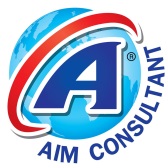 สรุปสาระสำคัญ
1. ให้ใช้บังคับเมื่อพ้นกำหนดหนึ่งร้อยแปดสิบวันนับแต่วันประกาศในราชกิจจานุเบกษาเป็นต้นไป
2. ผู้รับใบอนุญาตต้องจัดให้มีระบบการประกันคุณภาพตั้งแต่เริ่มขั้นตอนออกแบบก่อสร้างเครื่องปฏิกรณ์ปรมาณูวิจัยจนถึงการสิ้นสุดกระบวนการเลิกดำเนินการ เพื่อควบคุมการดำเนินงานและกิจกรรมที่เกี่ยวข้องกับคุณภาพ โดยระบุชัดเจนถึงนโยบายคุณภาพ ขั้นตอนและวิธีการปฏิบัติงานและโครงสร้าง ระบบและชิ้นส่วนที่อยู่ภายใต้การประกันคุณภาพ
3. ผู้รับใบอนุญาตต้องจัดให้มีการฝึกอบรมที่เหมาะสมสำหรับผู้ที่ปฏิบัติงานในส่วนที่มีการควบคุมคุณภาพ"
4. ผู้รับใบอนุญาตต้องกำหนดแผนผังองค์กรที่ชัดเจน มีการแบ่งความรับผิดชอบในด้านการประกันคุณภาพ โดยจัดตั้งหน่วยงานที่ทำหน้าที่ควบคุมและติดตามการประกันคุณภาพภายในองค์กรซึ่งมีอำนาจเพียงพอที่จะตรวจสอบคุณภาพและมีความเป็นอิสระในการตรวจสอบกระบวนการคุณภาพ ชี้ให้เห็นข้อผิดพลาด เสนอข้อปรับปรุงแก้ไข และควบคุมให้มีการแก้ไขข้อบกพร่องให้ถูกต้อง
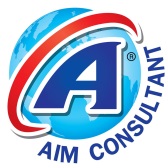 สรุปสาระสำคัญ
5. ผู้รับใบอนุญาตต้องมีเอกสารและบันทึกเกี่ยวกับการออกแบบโครงสร้าง ระบบและชิ้นส่วนของเครื่องปฏิกรณ์ปรมาณูวิจัย ดังนี้
    (1) ข้อบังคับที่ใช้ในการออกแบบ
    (2) ขั้นตอนการออกแบบ
    (3) การยืนยันความถูกต้องและปลอดภัยของแบบ
    (4) รายการอุปกรณ์หรือส่วนประกอบที่เกี่ยวข้องกับความปลอดภัยที่ไม่ได้ผลิตสำหรับเครื่องปฏิกรณ์ปรมาณูวิจัย
    (5) การควบคุมการปรับปรุงหรือเปลี่ยนแปลงใด ๆ ต่อโครงสร้าง ระบบ หรือชิ้นส่วนของเครื่องปฏิกรณ์ปรมาณูวิจัย
6. ผู้รับใบอนุญาตต้องจัดเก็บเอกสารจัดซื้อจัดจ้างที่ระบุรายละเอียดทางเทคนิคโดยเอกสารต้องแสดงให้เห็นว่าในระหว่างขั้นตอนการจัดซื้อจัดจ้าง ผู้รับใบอนุญาตได้ทำการทบทวนตรวจสอบความถูกต้อง และต้องมีหลักฐานการตรวจสอบคุณภาพในระหว่างการผลิตโดยผู้รับใบอนุญาตหรือตัวแทน และต้องระบุวิธีการปฏิบัติเมื่อสินค้าที่ผลิตไม่ตรงตามที่กำหนดไว้ โดยเฉพาะอย่างยิ่งอุปกรณ์หรือส่วนประกอบที่เกี่ยวข้องกับความปลอดภัย
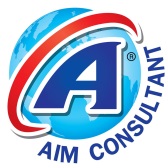 สรุปสาระสำคัญ
7. ผู้รับใบอนุญาตต้องมีขั้นตอนและวิธีการปฏิบัติงานที่ชัดเจนให้ผู้ปฏิบัติงาน และต้องเก็บเอกสารแสดงแบบเครื่องปฏิกรณ์ปรมาณูวิจัยและอุปกรณ์ที่เกี่ยวข้องให้พร้อมตรวจสอบตลอดเวลาการใช้งานจนถึงสิ้นสุดการรื้อถอน
8. ผู้รับใบอนุญาตต้องจัดให้มีวิธีการควบคุมเอกสาร โดยระบุชัดเจนถึงเอกสารที่ต้องควบคุมการเผยแพร่ กำหนดผู้รับผิดชอบการควบคุมเอกสาร และมีการทบทวนถึงความครบถ้วนถูกต้องและสมบูรณ์ของเอกสารก่อนจัดเก็บในระบบการควบคุมเอกสาร
9. ผู้รับใบอนุญาตต้องควบคุมคุณภาพของสินค้าและบริการที่จัดซื้อจัดจ้างทั้งหมด รวมถึงรายการที่ผู้รับจ้างเป็นผู้จัดซื้อจัดจ้างให้ตรงตามรายละเอียดที่ระบุไว้ในเอกสารจัดซื้อจัดจ้าง โดยมีมาตรการในด้านต่อไปนี้
    (1) การเลือกผู้ผลิตที่มีความสามารถที่จะผลิตหรือให้บริการได้ตรงตามเอกสารจัดซื้อจัดจ้าง
    (2) การควบคุมคุณภาพของการผลิตให้เป็นไปตามที่กำหนด
    (3) การยืนยันการประกันคุณภาพของสินค้าและบริการของผู้ผลิต โดยการตรวจตรา ตรวจสอบ หรือทบทวนข้อบกพร่องและการปรับปรุงแก้ไขข้อบกพร่อง
    (4) กระบวนการในการตรวจรับงานตลอดจนยืนยันคุณภาพของสินค้าและบริการนั้น
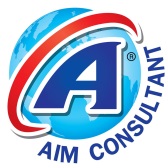 สรุปสาระสำคัญ
10. ชิ้นส่วน อุปกรณ์ หรือวัสดุที่อยู่ภายใต้การประกันคุณภาพ ต้องมีระบบเพื่อติดตามตรวจสอบย้อนกลับ และระบุตำแหน่ง เพื่อให้มั่นใจคุณภาพตั้งแต่การผลิต ติดตั้ง จนถึงใช้งานและถ้าเป็นชิ้นส่วน อุปกรณ์ หรือวัสดุที่มีการระบุอายุการใช้งาน ต้องมีบันทึกการเปลี่ยนเมื่อครบตามอายุรวมถึงการเปลี่ยนเมื่อตรวจพบการเสื่อมสภาพ
11. ผู้รับใบอนุญาตต้องจัดให้มีการควบคุมกระบวนการพิเศษ เช่น การเชื่อมโลหะการปรับปรุงคุณสมบัติวัสดุด้วยความร้อน การทดสอบโดยวิธีการไม่ทำลาย หรือกระบวนการใด ๆที่จำเป็นต้องประเมินคุณภาพในระหว่างขั้นตอนและไม่สามารถตรวจสอบคุณภาพของกระบวนการได้เมื่อขั้นตอนเสร็จสิ้นลง โดยมีบันทึกว่ากระบวนการพิเศษทั้งหมดดำเนินการโดยผู้ที่ผ่านการอบรมมีคุณสมบัติและอุปกรณ์เครื่องมือที่เหมาะสม
12. ผู้รับใบอนุญาตต้องวางแผน เก็บบันทึกเอกสาร และตรวจสอบว่าชิ้นส่วน อุปกรณ์และกิจกรรมต่าง ๆ เป็นไปตามข้อบังคับที่กำหนดไว้ โดยต้องมีการตรวจสอบการจัดซื้อจัดจ้าง ก่อสร้างเปลี่ยนแปลง และบำรุงรักษา โดย
     (1) สำหรับชิ้นส่วนผลิตภัณฑ์ที่ไม่สามารถแยกตรวจสอบได้ภายหลังผลิตภัณฑ์นั้นเสร็จสมบูรณ์ ต้องมีการตรวจสอบระหว่างการผลิตหรือก่อสร้าง
     (2) ผลิตภัณฑ์ที่เสร็จสมบูรณ์แล้ว ต้องผ่านการตรวจสอบความครบถ้วน เครื่องหมาย สัญลักษณ์ การปรับเทียบ การป้องกันการเสียหาย หรือคุณสมบัติอื่นที่จำเป็น
     (3) ในเอกสารการตรวจสอบต้องระบุวิธีการและอุปกรณ์ที่ใช้ในการตรวจสอบและผลการตรวจสอบ
     (4) ผู้ตรวจสอบต้องไม่ใช่ผู้ปฏิบัติงานในด้านที่ถูกตรวจสอบนั้น
     (5) ผู้ตรวจสอบต้องมีคุณสมบัติที่เหมาะสม โดยมีเอกสารรับรองคุณสมบัติและการฝึกอบรม
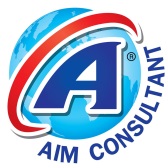 สรุปสาระสำคัญ
13. ผู้รับใบอนุญาตต้องทดสอบว่าระบบ โครงสร้างและชิ้นส่วน สามารถทำงานได้อย่างปลอดภัยและตรงตามที่กำหนดไว้ โดยมีหลักฐานหรือเอกสารแสดงวิธีการทดสอบตั้งแต่เริ่มติดตั้งและการทดสอบก่อนเริ่มเดินเครื่องปฏิกรณ์ปรมาณูวิจัย อุปกรณ์ที่ใช้ทดสอบ สภาวะที่ทำการทดสอบและผลการทดสอบที่ผ่านการวิเคราะห์ความปลอดภัย
14. อุปกรณ์หรือเครื่องมือที่ใช้วัดหรือทดสอบกิจกรรมที่เกี่ยวข้องกับคุณภาพต้องมีการควบคุม ปรับเทียบ หรือปรับเปลี่ยนเพื่อความแม่นยำอย่างสม่ำเสมอ และต้องมีเอกสารบันทึกประวัติการปรับเทียบของอุปกรณ์แต่ละชิ้น
15. การจัดการ จัดเก็บ และขนส่งต้องมีการควบคุมให้เป็นไปตามวิธีการปฏิบัติงานที่เหมาะสม
16. ผู้รับใบอนุญาตต้องจัดให้มีป้ายหรือสัญลักษณ์แสดงสถานะของการตรวจสอบและการทดสอบเพื่อให้มั่นใจว่าระบบ โครงสร้างและชิ้นส่วน ผ่านการตรวจสอบและทดสอบแล้วว่าติดตั้งและทำงานอย่างถูกต้อง
17. ถ้าพบวัสดุ อุปกรณ์ เครื่องมือ หรือบริการที่มีข้อบกพร่องหรือไม่เป็นไปตามข้อบังคับที่กำหนด ผู้รับใบอนุญาตต้องควบคุมและคัดแยก เพื่อทำการทบทวนข้อบกพร่อง แก้ไข และรายงานโดยการซ่อมแซมหรือเปลี่ยนแปลงต้องมีบันทึกเป็นเอกสารชัดเจน
18. หากพบข้อบกพร่องหรือสิ่งที่ไม่เป็นไปตามข้อกำหนดด้านคุณภาพ ผู้รับใบอนุญาตต้องดำเนินการแก้ไขทันทีที่เป็นไปได้ และต้องระบุสาเหตุ วิธีการแก้ไข และการป้องกันไม่ให้เกิดซ้ำ
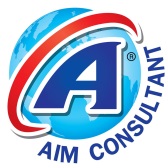 สรุปสาระสำคัญ
19. ผู้รับใบอนุญาตต้องจัดให้มีระบบการเก็บบันทึก ซึ่งอย่างน้อยต้องประกอบด้วย
     (1) ข้อมูลการดำเนินงาน
     (2) ผลการตรวจสอบและทดสอบ โดยระบุผู้ตรวจสอบหรือผู้บันทึกที่ชัดเจน
     (3) การทบทวนด้านการประกันคุณภาพและกระบวนการประกันคุณภาพ
     (4) การวิเคราะห์ทางวิศวกรรมและการประเมินแบบหรือการเปลี่ยนแปลงจากแบบ
     (5) คุณสมบัติและการฝึกอบรมของผู้ปฏิบัติงาน
     (6) รายละเอียดของอุปกรณ์และเครื่องมือ
     (7) ระยะเวลาในการเก็บหลักฐานและบันทึกทั้งหมด รวมถึงช่วงเวลาที่มีการทบทวนปรับปรุงให้ทันสมัย รวมถึงผู้ที่รับผิดชอบในการบันทึก
20. ผู้รับใบอนุญาตต้องประเมินความปลอดภัยของกิจกรรมที่เกี่ยวข้องกับคุณภาพเป็นระยะโดยมีขั้นตอนการประเมินที่ชัดเจนเป็นลายลักษณ์อักษร
21. ผู้รับใบอนุญาตต้องควบคุมอุปกรณ์ที่ใช้กับเครื่องปฏิกรณ์ปรมาณูวิจัย ตั้งแต่ขั้นตอนการออกแบบ ผลิต ติดตั้ง หรือเปลี่ยนแปลงที่อาจส่งผลต่อความปลอดภัย
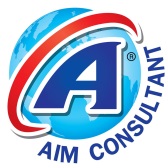 สรุปสาระสำคัญ
22. ระหว่างการดำเนินการเครื่องปฏิกรณ์ปรมาณูวิจัย ผู้รับใบอนุญาตต้องควบคุมคุณภาพของการดำเนินการ จัดให้มีการเฝ้าระวัง เก็บบันทึก และตรวจสอบเป็นระยะ หากพบข้อบกพร่องจากมาตรฐานคุณภาพ ต้องดำเนินการแก้ไขและเก็บบันทึกหรือรายงาน โดยประเด็นคุณภาพที่ควบคุมอย่างน้อยต้องประกอบด้วย
     (1) ประสบการณ์ในการเดินเครื่องของเจ้าหน้าที่ปฏิบัติงานเดินเครื่องปฏิกรณ์ปรมาณูวิจัย
     (2) สถานะและเงื่อนไขในการเดินเครื่องปฏิกรณ์ปรมาณูวิจัย
     (3) หน้าที่และความรับผิดชอบของเจ้าหน้าที่เดินเครื่องปฏิกรณ์ปรมาณูวิจัย
     (4) การติดต่อสื่อสารในกรณีเกิดเหตุฉุกเฉิน
     (5) การตั้งค่าอุปกรณ์เครื่องมือให้ได้มาตรฐานและถูกต้องแม่นยำ
     (6) สำหรับอุปกรณ์หรือเครื่องมือที่เกี่ยวข้องกับความปลอดภัย ต้องติดป้ายหรือล็อคเพื่อไม่ให้มีการเปิดหรือปิดโดยไม่มีการควบคุม
     (7) ผลการตรวจสอบและทดสอบ
     (8) ขั้นตอนและแนวปฏิบัติในการดำเนินการ
     (9) ป้ายหรือสัญลักษณ์บนอุปกรณ์เครื่องมือตามระบบการประกันคุณภาพ
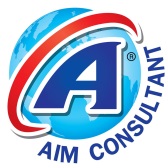 สรุปสาระสำคัญ
23. ผู้รับใบอนุญาตสามารถนำเอกสารการประกันคุณภาพระหว่างการดำเนินการมาปรับใช้กับกิจกรรมการเลิกดำเนินการตามความเหมาะสม
24. ในระหว่างกิจกรรมการเลิกดำเนินการ เอกสารการประกันคุณภาพอย่างน้อยต้องบรรยายถึง
     (1) โครงสร้างองค์กร
     (2) ระบบการประกันคุณภาพ
     (3) การควบคุมเอกสาร
     (4) การควบคุมอุปกรณ์ที่ใช้วัดและทดสอบ
     (5) การดำเนินการแก้ไขข้อผิดพลาด
     (6) การเก็บบันทึกของการประกันคุณภาพ
     (7) การตรวจสอบและตรวจติดตาม
     (8) ประสบการณ์และบทเรียนจากกิจกรรมการเลิกดำเนินการ
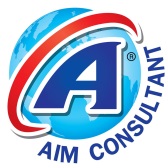